Fellowship Church, April 28, 2024                                                                                                      B. Heath
Straight and Balanced
(Luke 3:4-6)
Biblical characters (Hebrews 11:32)
The Death and Resurrection of Jesus
#1 – With Jesus at the Tomb (John 20:1-18)
#2 –
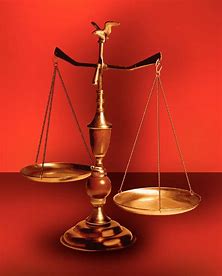 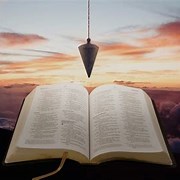 OT:  Ps 5:8, Pr 4:25-27
Amos 7:7-8, Is 28:13, 17

NT:  Mt 3:3, Acts 9:11 
Hebrews 12:13
OT:  Deut 25:13-16  
Pr 20:10, Dan 5:25-28

NT:  Hebrews12:1
1 Cor 3:11-15
THE SEVEN SAYINGS OF JESUS ON THE CROSS  (Friday from 9 am to 3 pm)
     	 


1st   FATHER, FORGIVE THEM; FOR THEY KNOW NOT WHAT THEY DO.  Luke 23:34 

2nd   TODAY SHALT THOU BE WITH ME IN PARADISE.   Luke 23:43

3rd   WOMAN, BEHOLD THY SON!   BEHOLD THY MOTHER!   John 19:26-27 

4th   ELI, ELI, LAMA SABACHTHANI?   Mt 27:45-46, Mk 15:34-36
(MY GOD, MY GOD, WHY HAST THOU FORSAKEN ME?) 
 
5th   I THIRST.   John 19:28
 
6th   IT IS FINISHED.  John 19:30

7th   FATHER, INTO THY HANDS I COMMEND MY SPIRIT.   
				Mt 27:50, Mk 15:37, Lu 23:46
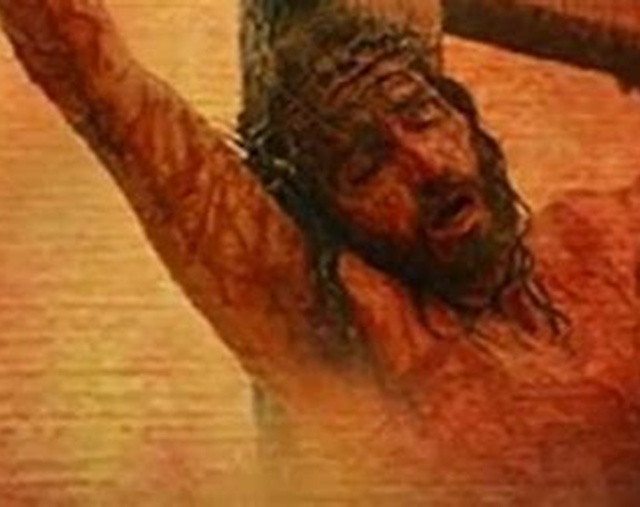 With Jesus at the TombJohn 20:1-18Ministers & Messengers forJesus“go to My brethren, and say unto them, I ascend unto My Father, and your Father”
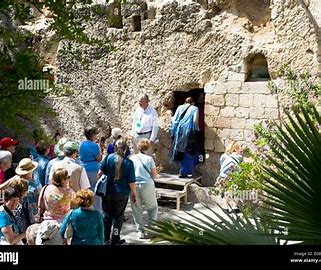 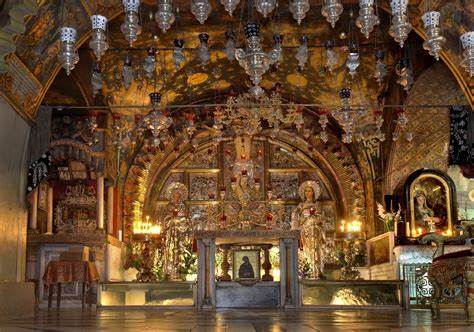 The traditional Jesus
The Biblical Jesus
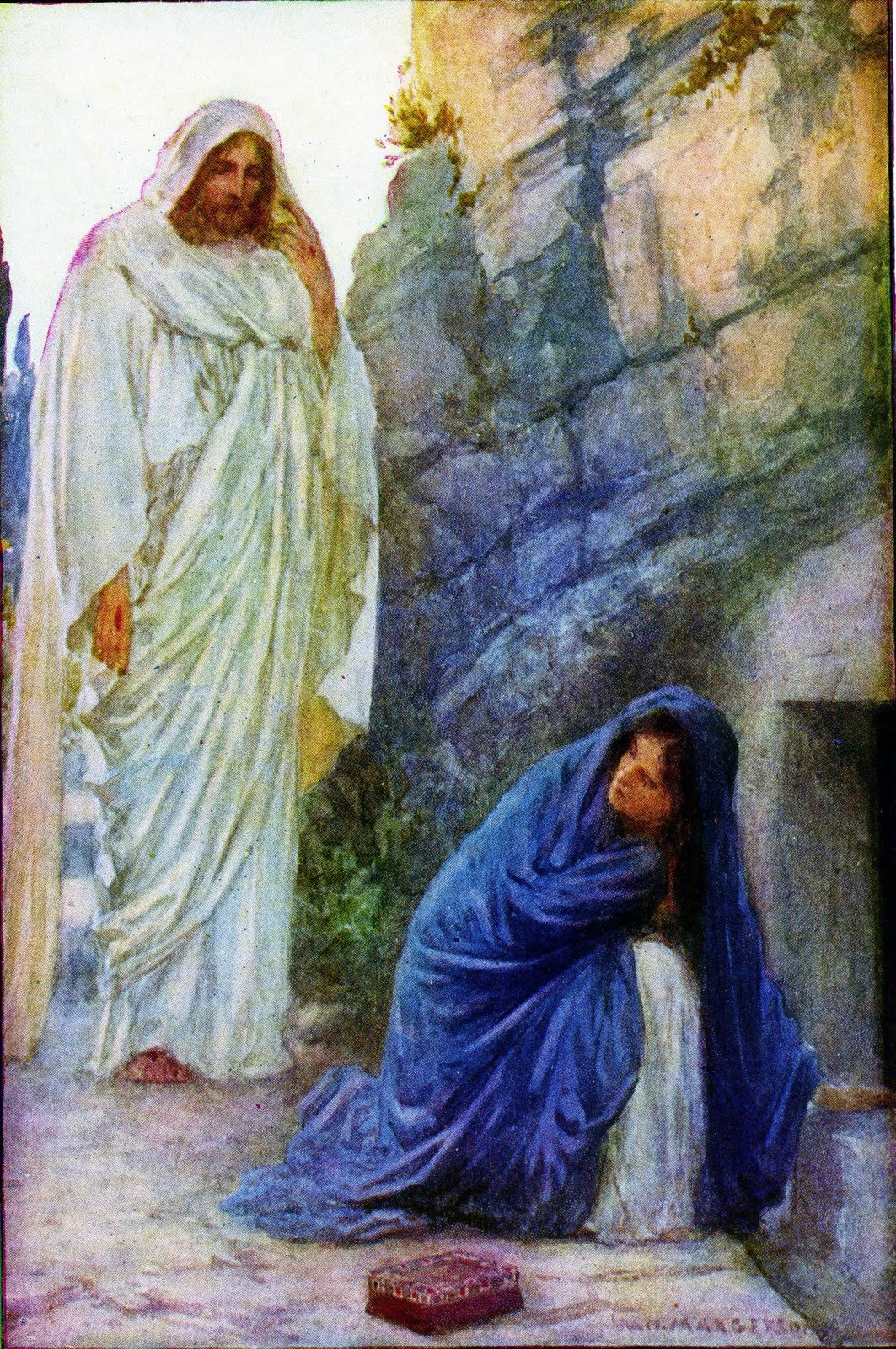 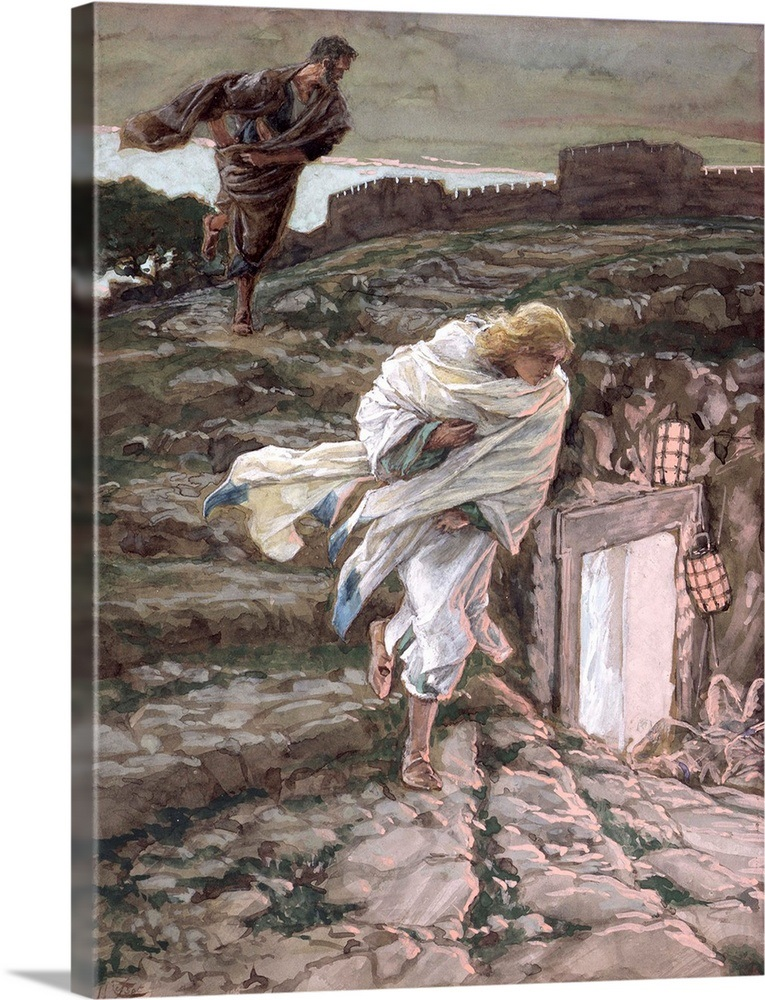 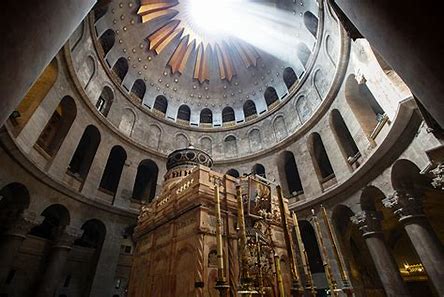